Presentationsmall för grupper i Ekerö IK

I syfte att följa föreningsprofilen samt att ge exempel på viktiga punkter i olika möten
Agenda:
Vision Strategi Mål2022 EIK
Exempel Agenda ledarmöte
Exempel Agenda spelarmöte
Exempel Agenda föräldramöte
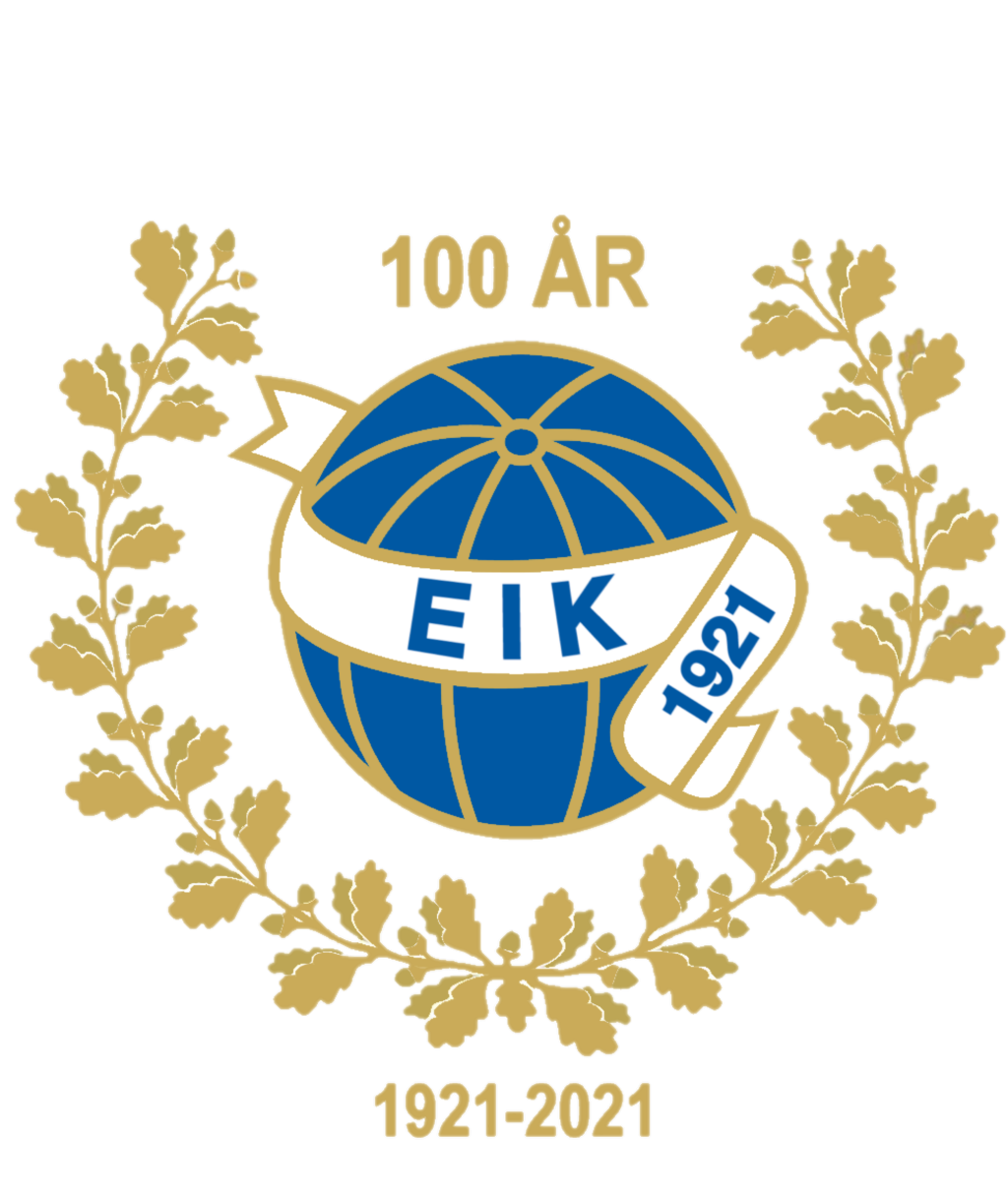 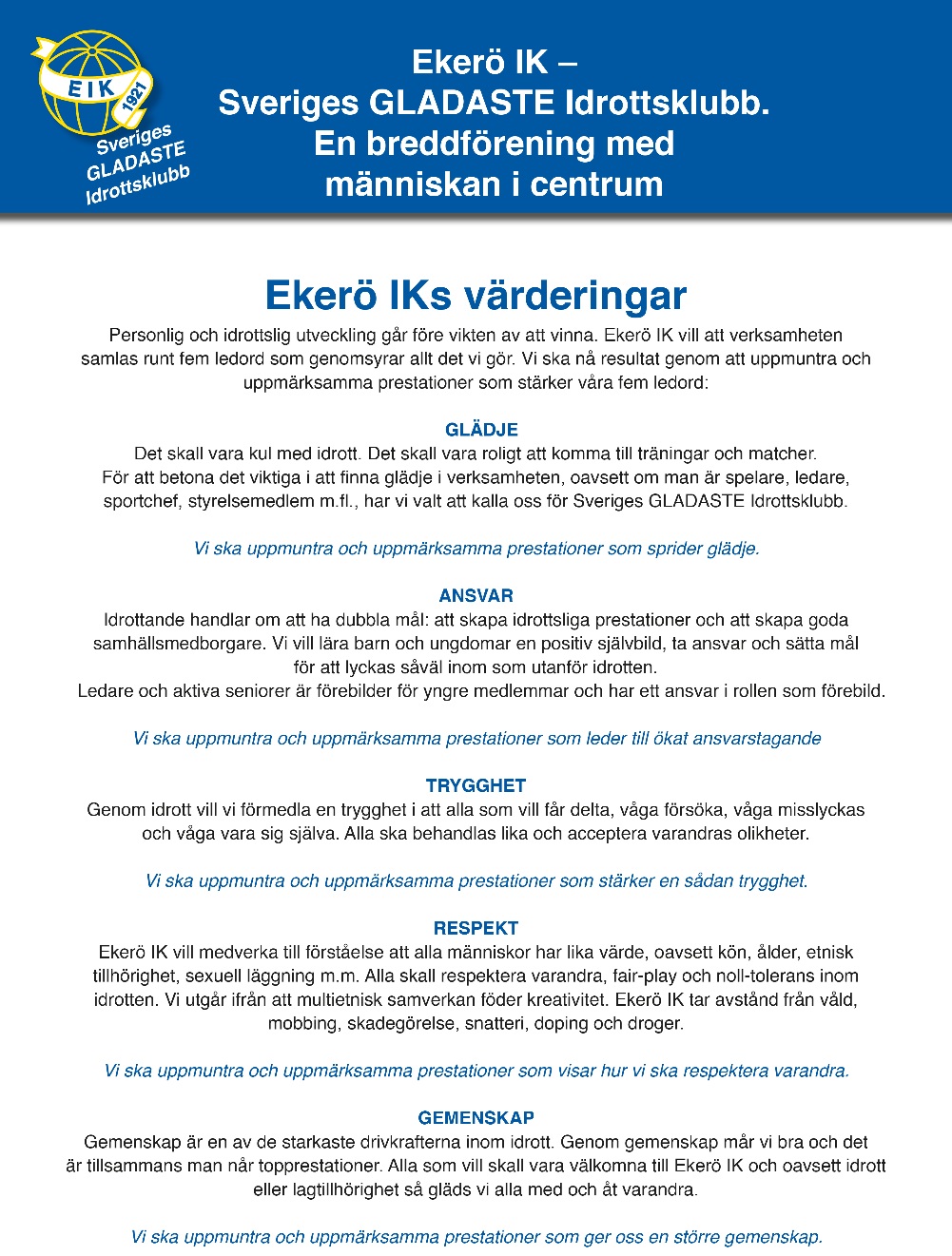 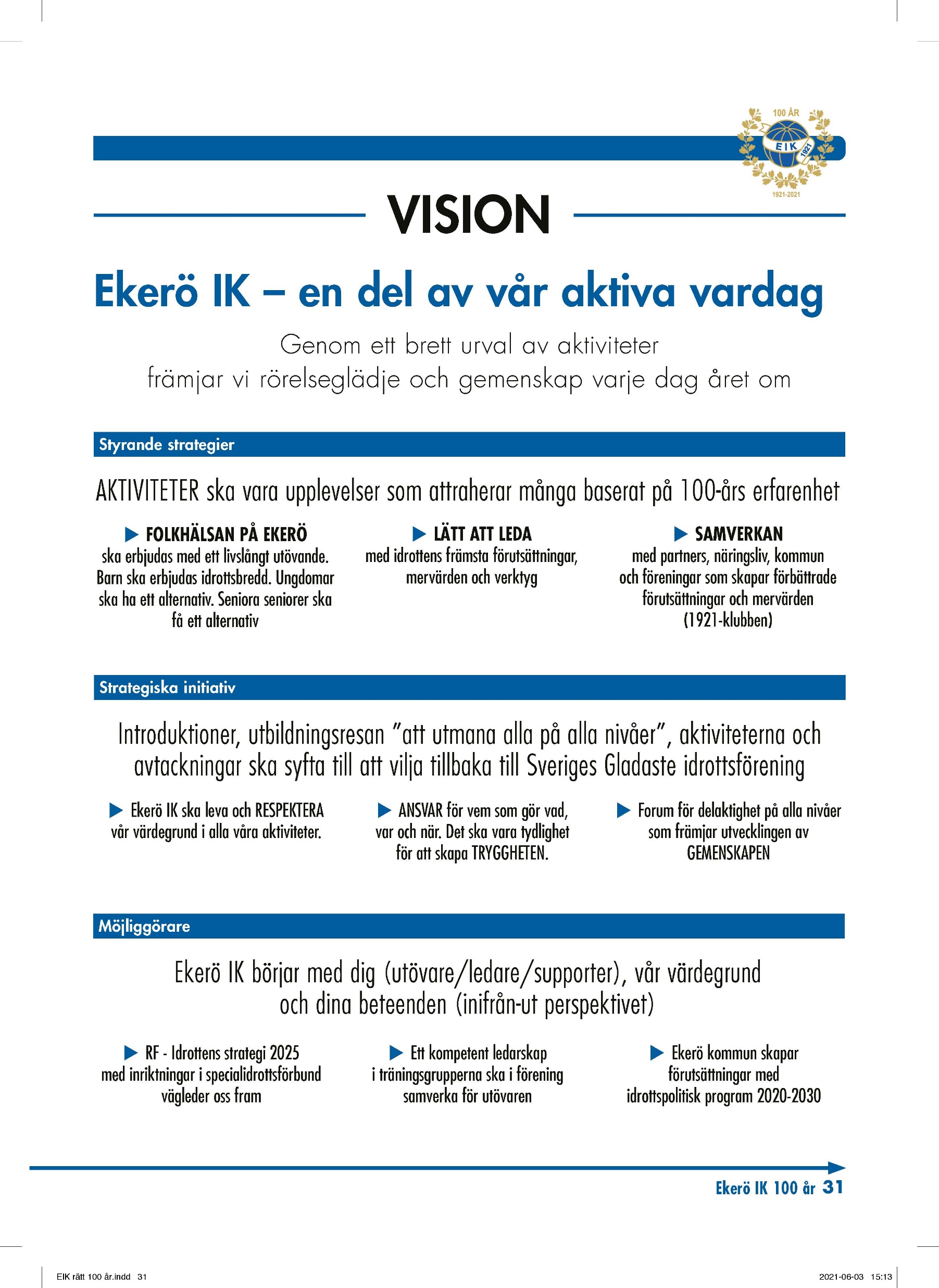 Agenda:
Vision Strategi Mål2022 EIK
Exempel Agenda ledarmöte
Exempel Agenda spelarmöte
Exempel Agenda föräldramöte
https://www.ekeroik.se/sida/?ID=342536	https://www.ekeroik.se/sida/?ID=347101
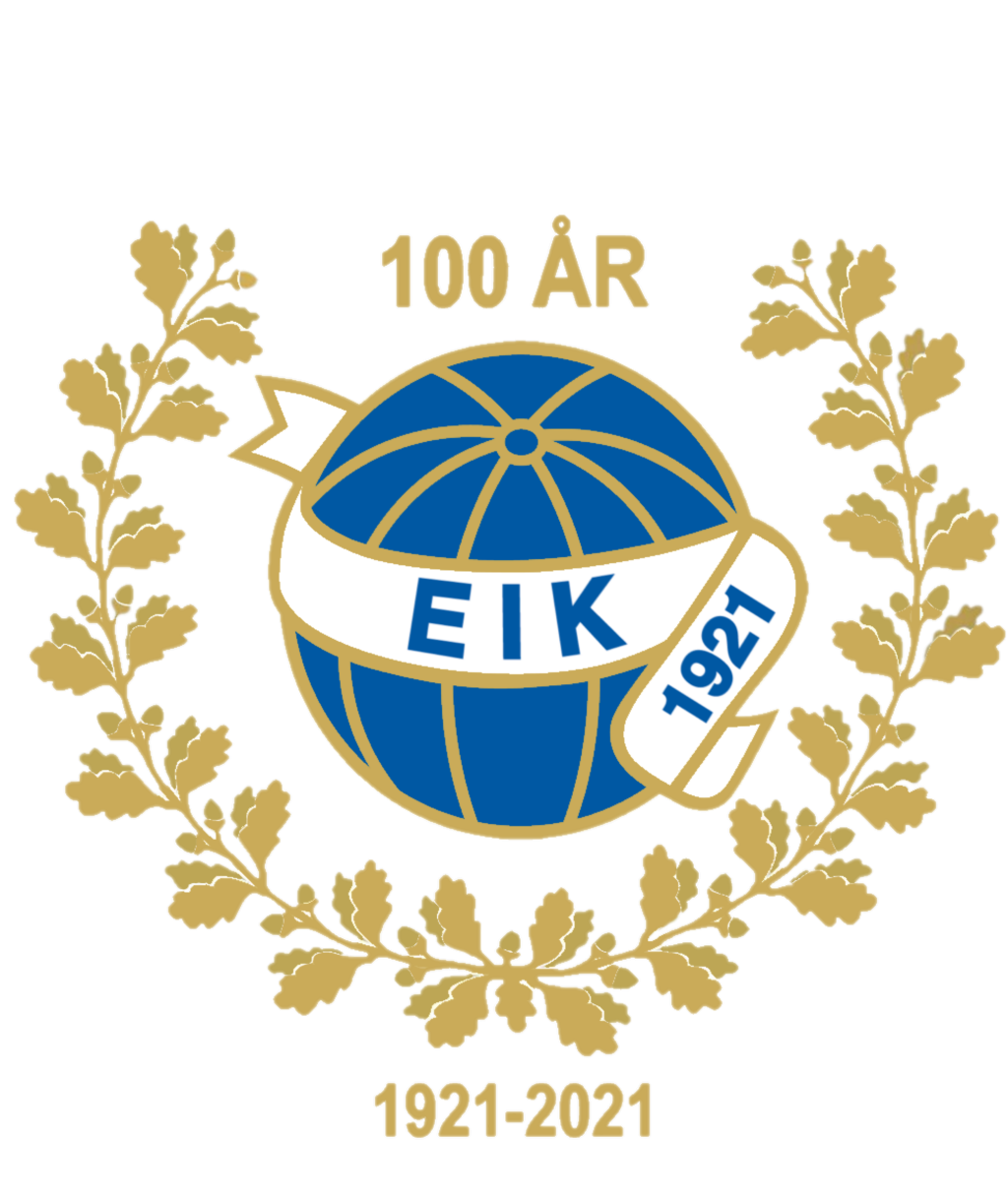 Fakta Ekerö IK	”En del av vår aktiva vardag”	www.ekeroik.se


27:e största idrottsförening (RF statistik) 2020
Vision Strategi Verksamhetsplaner från träningsgrupp till styrelse
8 idrotter med över 8 500 aktiviteter i 100 grupper med 1850 idrottare som leds av 550 ideella ledare, 6+3 anställda, ca 30 arvoderade/konsulterade
11 miljoner omsättning, 4 000 mailmottagare, 30 K besök/ 60 K sidvisningar, 12 K i räckvidd på FB, i lokaltidningen vartannat nummer
Agenda:
- Vad är Ekerö IK
- Vart är vi på väg
- Fokus
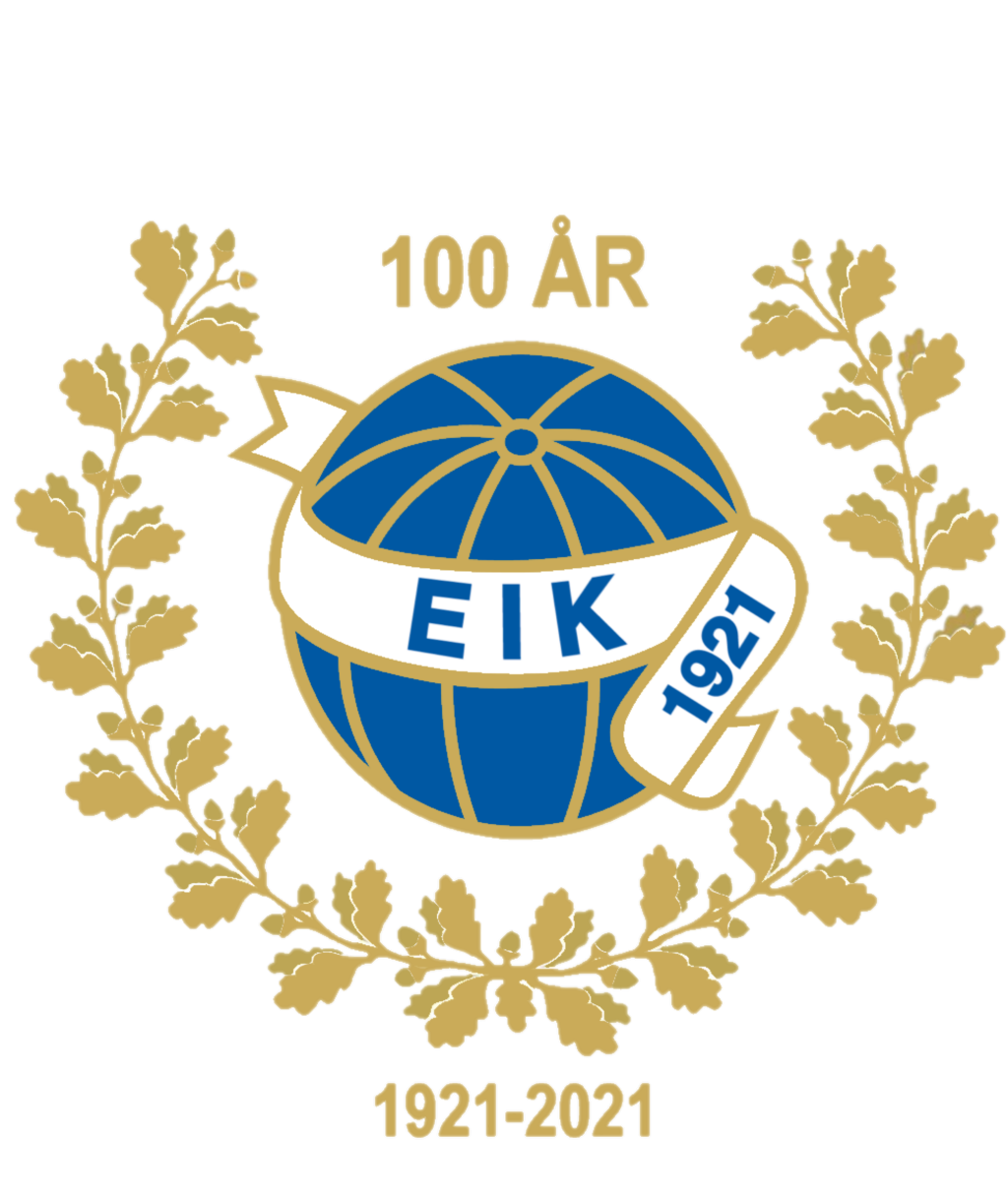 Grovplan samt vad kan vi göra?

Ingångsvärden/Slutsatser från föregående år.
Uppdraget från idrotten (Idrottsinstruktionen i EIK, spelarutvecklingsplan, ledarutvecklingsplan/utbildning = Sportchefen eller Kansliet)
Inventera utövare, ledare och supportrar/föräldrar/förening – Uppdatera organisationen i Sportadmin
Inventera material, träningstider, serier, lagkassa, instruktioner – lägg in i Sportadmin, skicka in behov.
Ta fram Mål och syften – Planera innehållet i säsongen, vad som är möjligt.
Grovplanera aktiviteter – lägg in i Sportadmin


Exempel på plan mall i word: https://www.ekeroik.se/dokument/?ID=342510
Agenda:
Vision Strategi Mål2022 EIK
Exempel Agenda ledarmöte
Exempel Agenda spelarmöte
Exempel Agenda föräldramöte
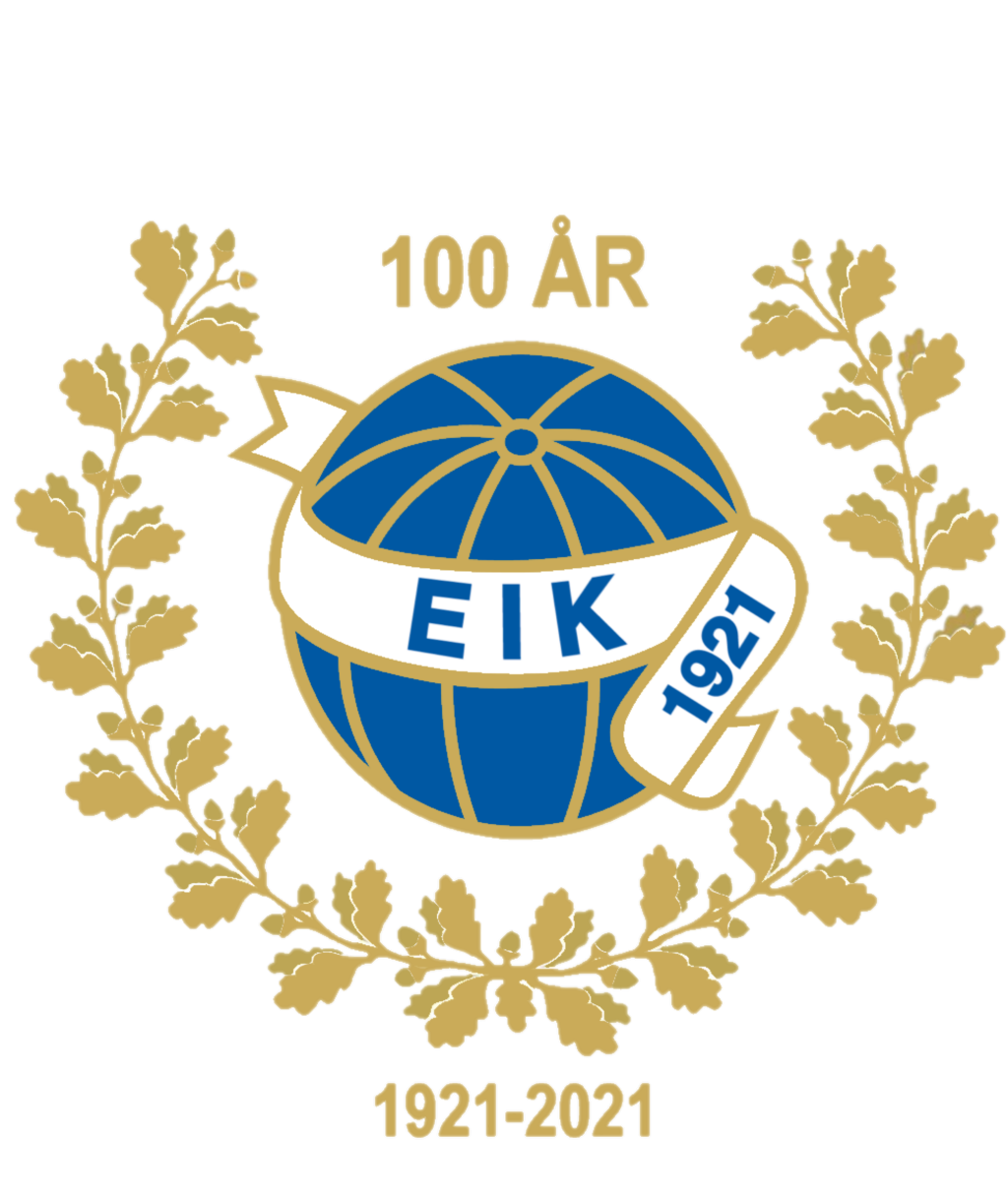 Vad vill Ni lära Er och vad vill Ni göra?

Värdegrund (Vision, Strategi, Fakta om föreningen) 
Uppdraget från idrotten. (Idrottsinstruktionen i EIK, spelarutvecklingsplan, ledarutvecklingsplan/utbildning = Sportchefen eller Kansliet)
Grovplanen aktiviteter (träningsgruppens personer, träningstider, matcher)
Slutsatser från föregående år.
Vad vill Ni utövare/spelare kunna/lära Er under kommande år = Aktiviteter
Vad vill Ni utövare/spelare göra utöver grovplanen kommande år = Aktiviteter
Vad kräver det av spelare, ledare, supporter/föräldrar/föreningen – kontroll att vi kan det som krävs.
Detaljplanera säsongen i vem gör vad var och när – in i Sportadmins kalendern och skicka in
Agenda:
Vision Strategi Mål2022 EIK
Exempel Agenda ledarmöte
Exempel Agenda spelarmöte
Exempel Agenda föräldramöte
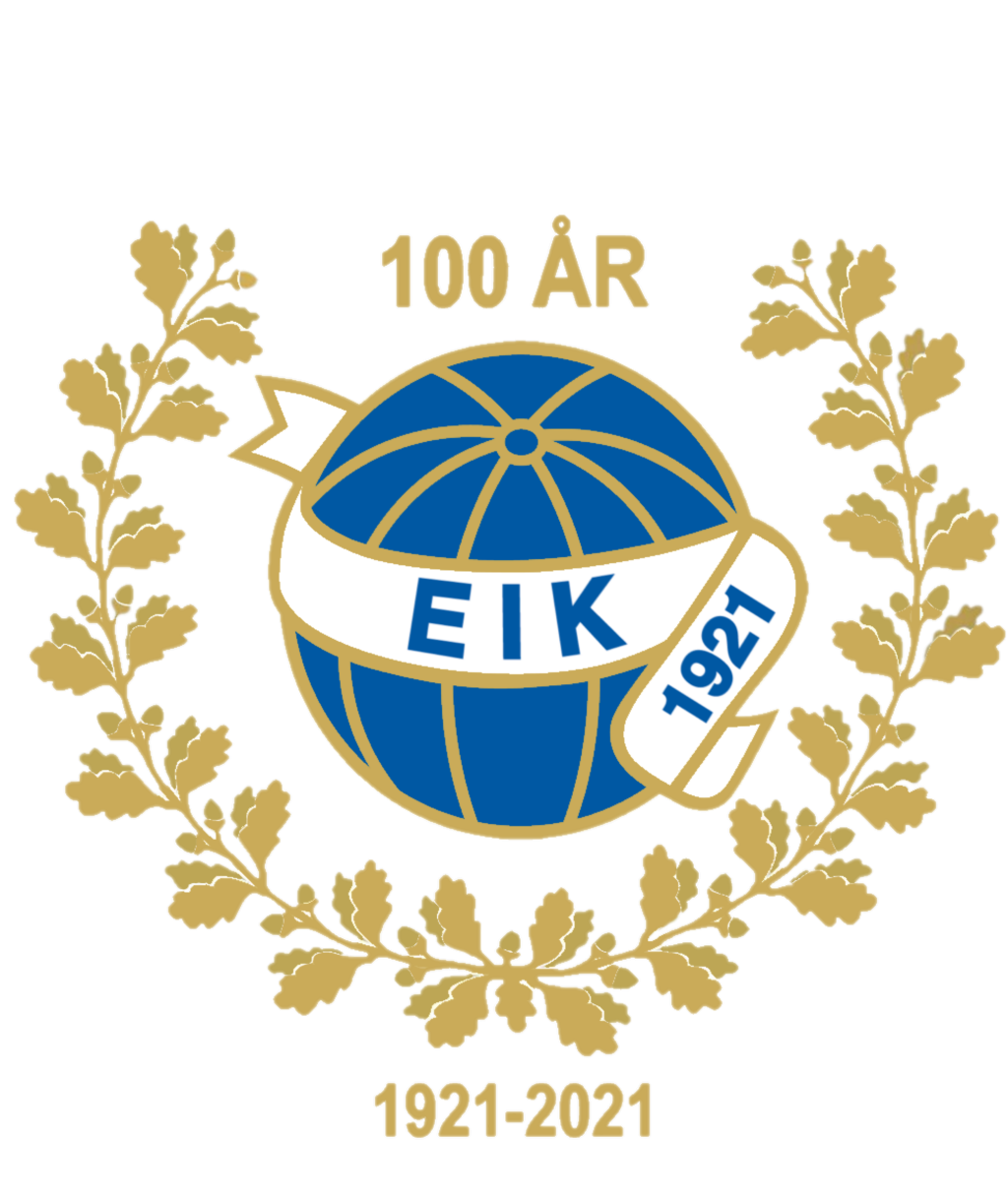 Planen från utövare/ledare med året. Vad kan Ni supporta med? 

Värdegrund (Vision, Strategi, Fakta om föreningen) 
Organisationen (i gruppen i Sportadmin)
Uppdraget från idrotten. (Idrottsinstruktionen i EIK, spelarutvecklingsplan, ledarutvecklingsplan/utbildning = Sportchefen eller Kansliet). 
Mål för träningsgruppen.
Detaljplan av säsongen (i Sportadmin kalendern)
Vad kräver det av spelare, ledare, supporter/föräldrar/föreningen
Behov av stöd från supporter/föräldrar
Agenda:
Vision Strategi Mål2022 EIK
Exempel Agenda ledarmöte
Exempel Agenda spelarmöte
Exempel Agenda föräldramöte